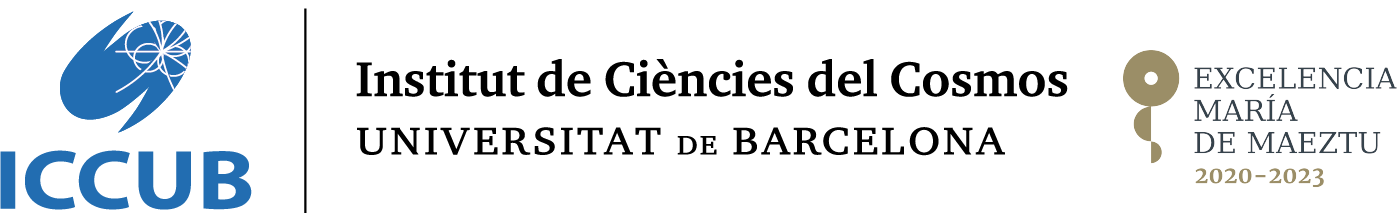 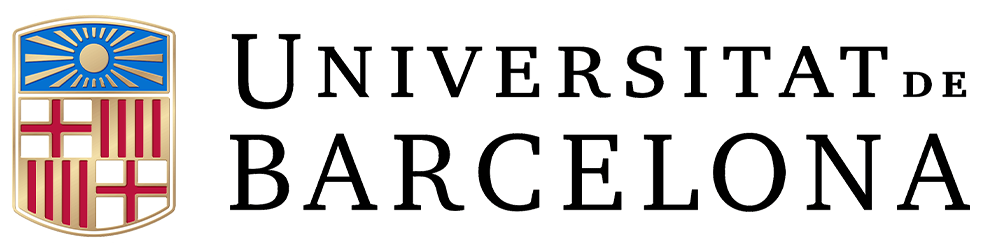 Transfer Learning for Many-Body Systems
Amir Azzam 

Arnau Rios
Javier Rozalén
James Keeble

Tuesday 5th of September
Presentation Structure
Problem Description

Fundamentals
Neural Network Quantum states
Sampling

Implemented Techniques
Early Stopping 
Transfer Learning 
Scheduled Re-weighted Metropolis-Hastings

Results 

Summary and Future Work
2/23
Problem Description
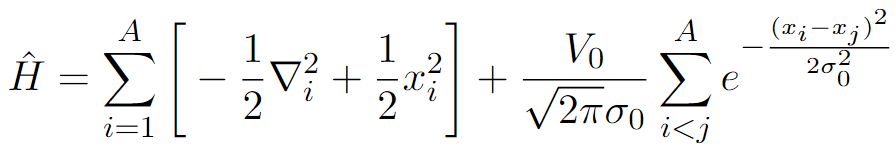 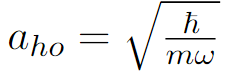 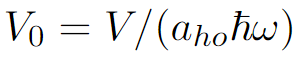 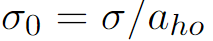 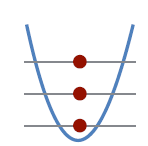 We study the ground-state properties of fermionic system that is:
fully-polarized
Trapped
one-dimensional
interacting through a Gaussian potential
3/23
Neural Network Quantum States
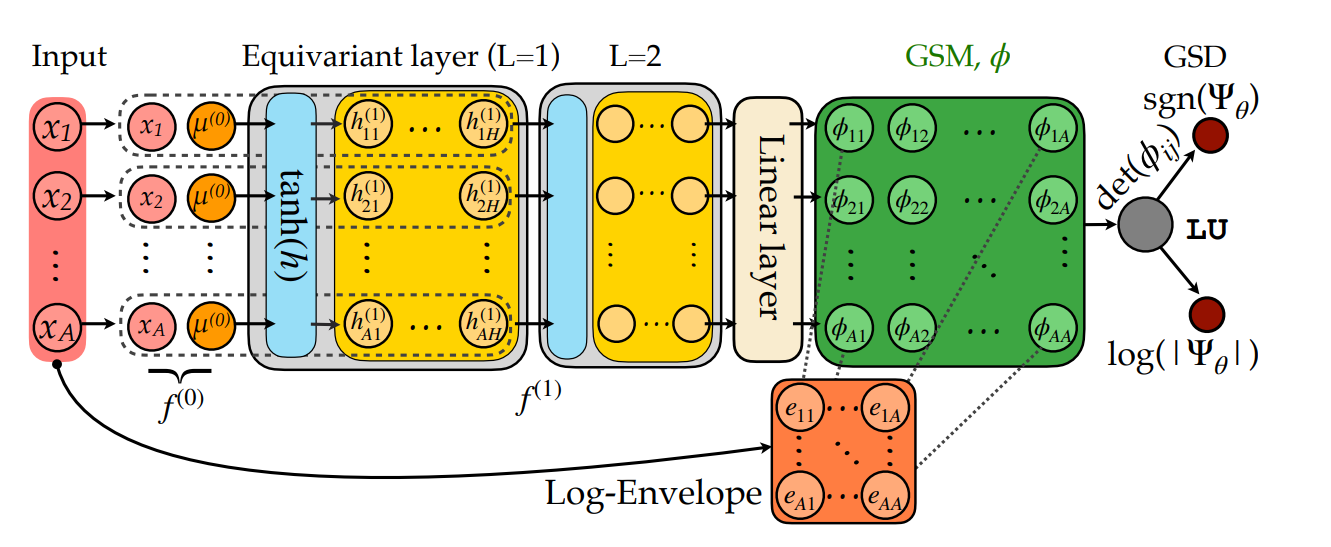 Permutation equivariance 
We study A = 4 particles, H = 64 hidden nodes
Linear dependence on A, and Quadratic on H in parameters
- J. Keeble et al. arXiv:2304.04725, 2023
- J. W. Keeble, PhD thesis, University of Surrey, 2022.
4/23
Sampling
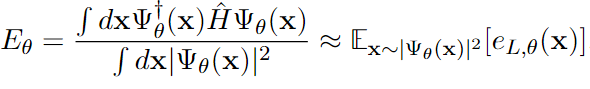 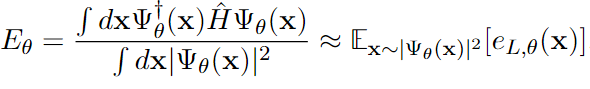 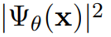 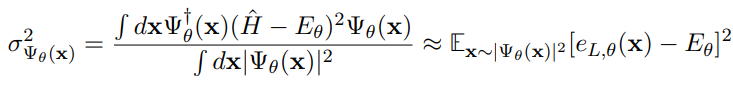 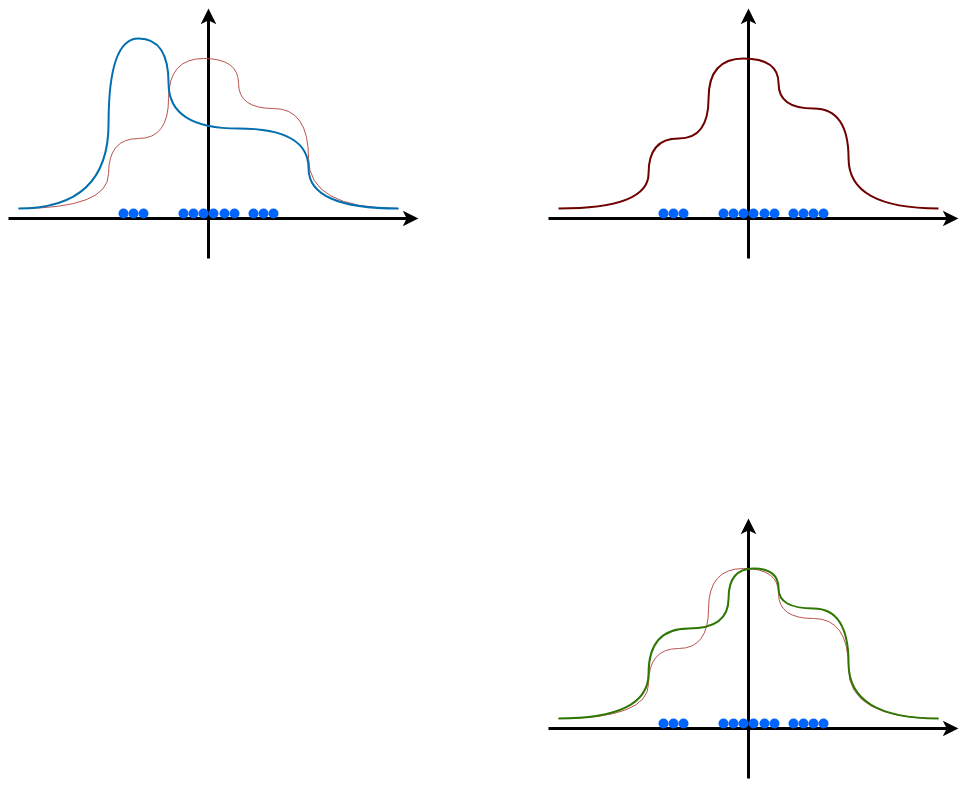 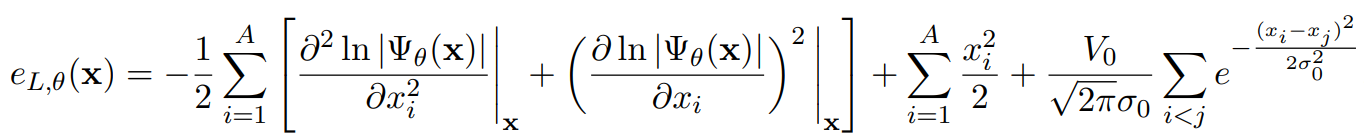 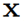 We use Metropolis-Hastings sampling 
4096 Walkers in real space 
Each Walker allowed to progress for 10 steps (sweeps)
5/23
C. P. Robert and G. Casella, pp. 167–197. Springer New York, 2010
Early Stopping
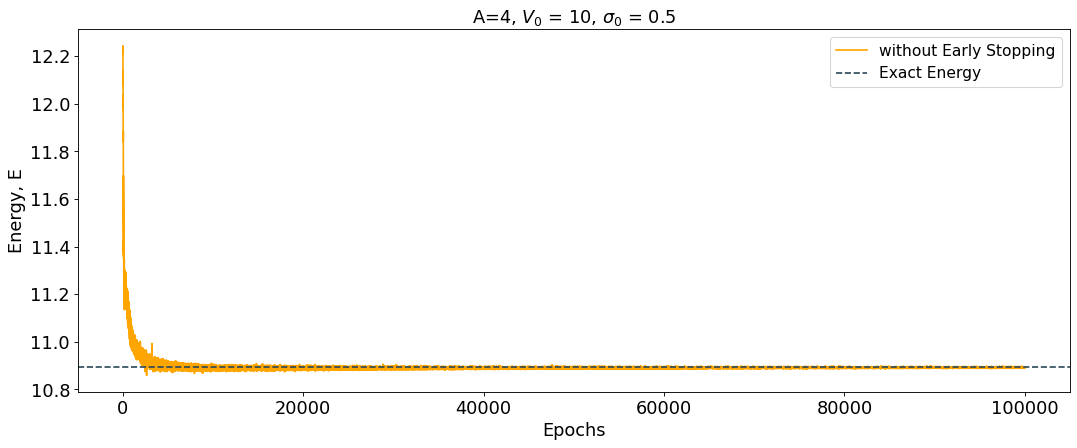 6/23
Early Stopping
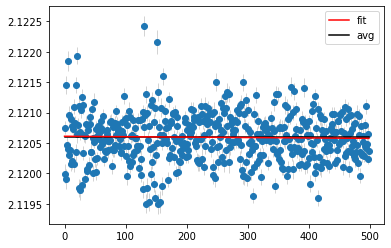 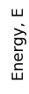 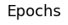 7/23
Early Stopping
8/23
Transfer Learning
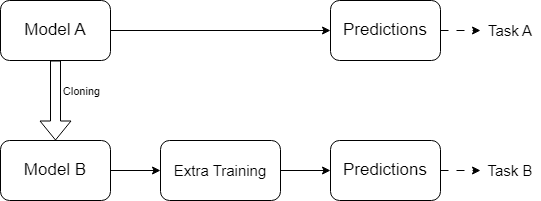 Repurpose a model to perform a new task
Copy the weights of model A that was trained to perform Task A and use them as the starting point to train model B for Task B.
9/23
F. Zhuang, Z. Qi, et al, IEEE, vol. 109, no. 1, pp. 43–76, 2020.
Transfer Learning
Interaction Transfer
Particle Transfer
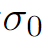 A = 2
{V0, σ0}
{V0’, σ0’}
A = 4
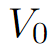 10/23
Transfer Learning (Interaction Transfer)
11/23
Transfer Learning (Particle Transfer)
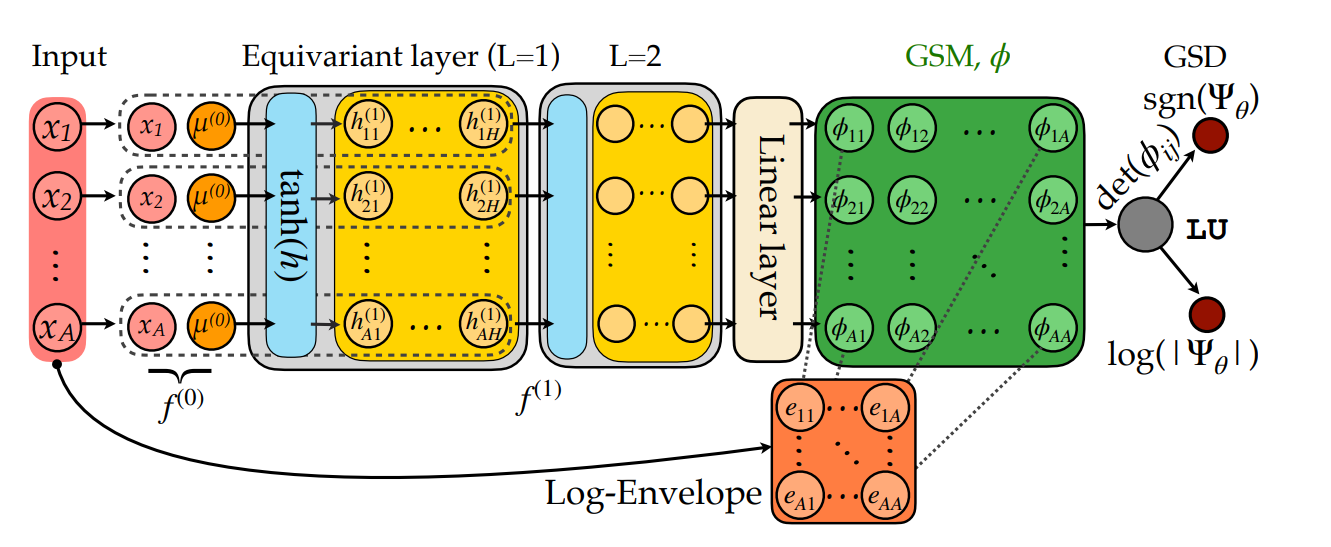 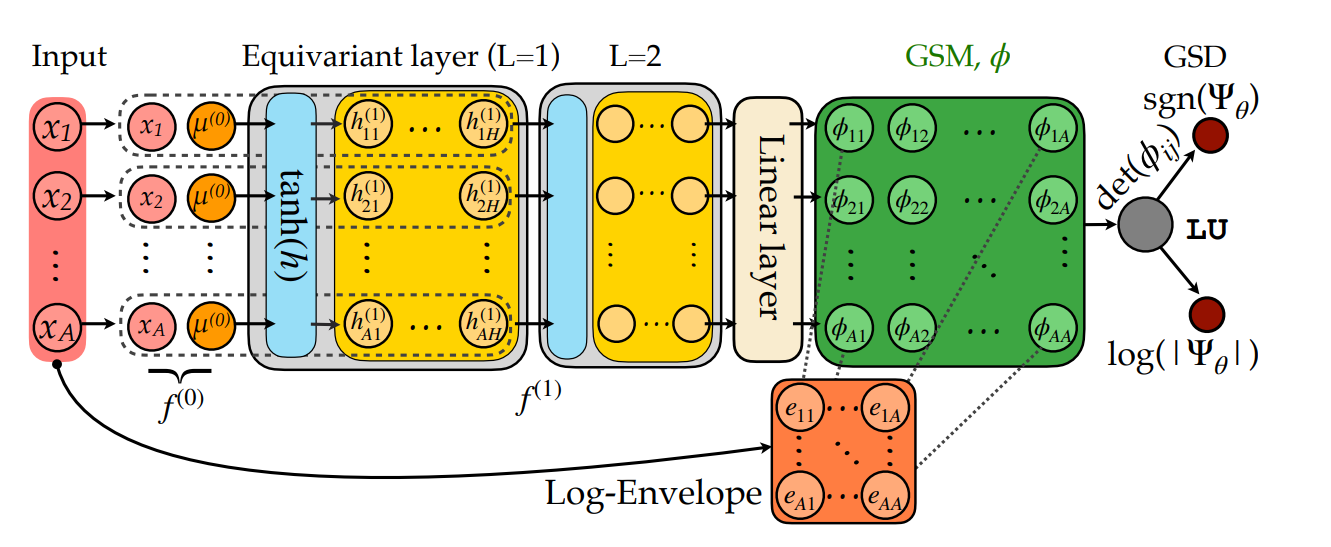 We freeze the training on the equivariant layers. 
Remember: Linear dependence on A, and Quadratic on H in parameters
Equivariant layers account for 8448 parameters out of the total 8712 parameters of the network for A=4 and H= 64
12/23
Transfer Learning (Particle Transfer)
13/23
Transfer Learning (Particle Transfer)
14/23
Scheduled Re-Weighted Metropolis-Hastings
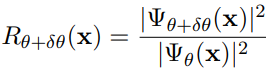 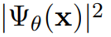 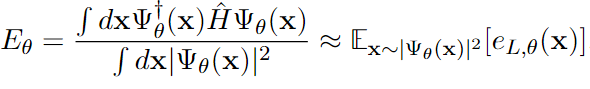 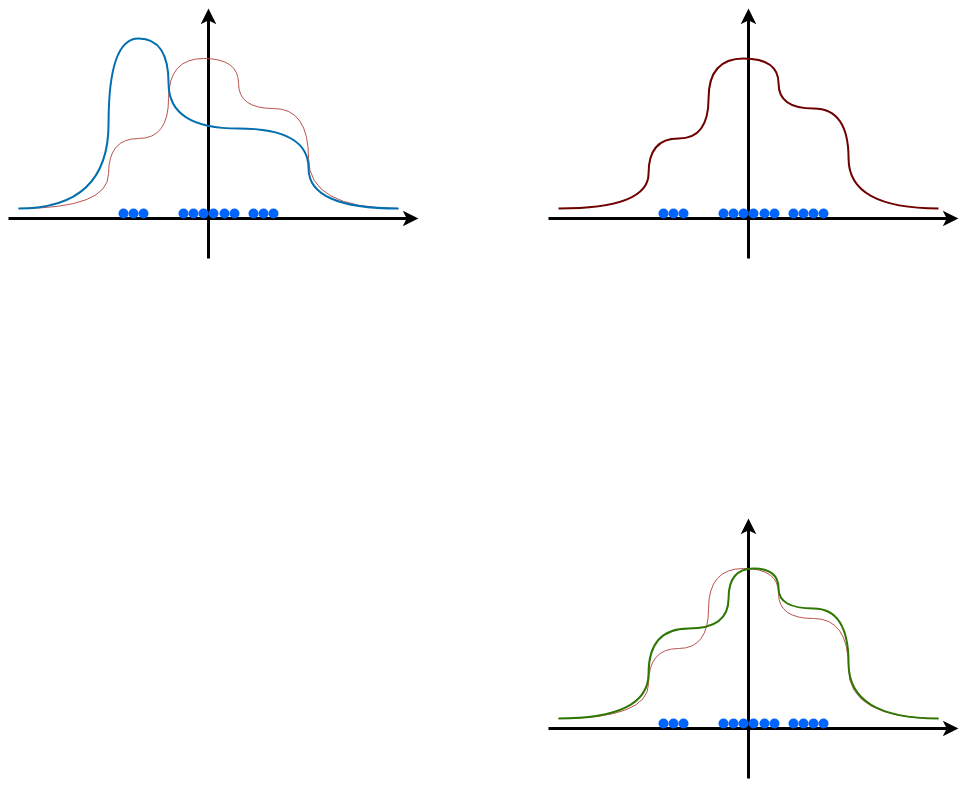 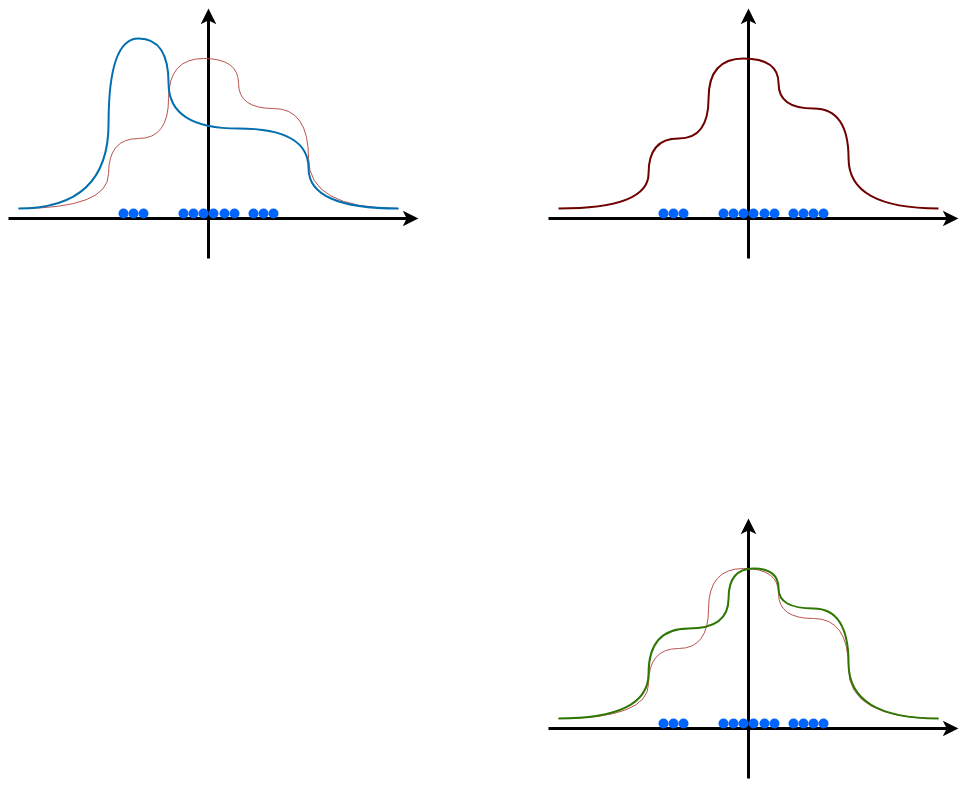 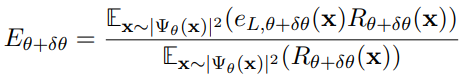 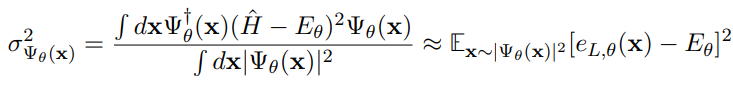 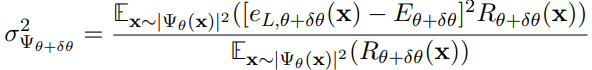 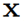 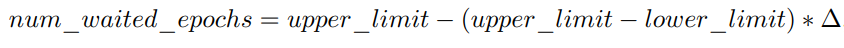 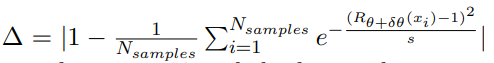 15/23
Scheduled Re-Weighted Metropolis-Hastings
16/23
Scheduled Re-Weighted Metropolis-Hastings
17/23
Results
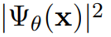 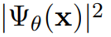 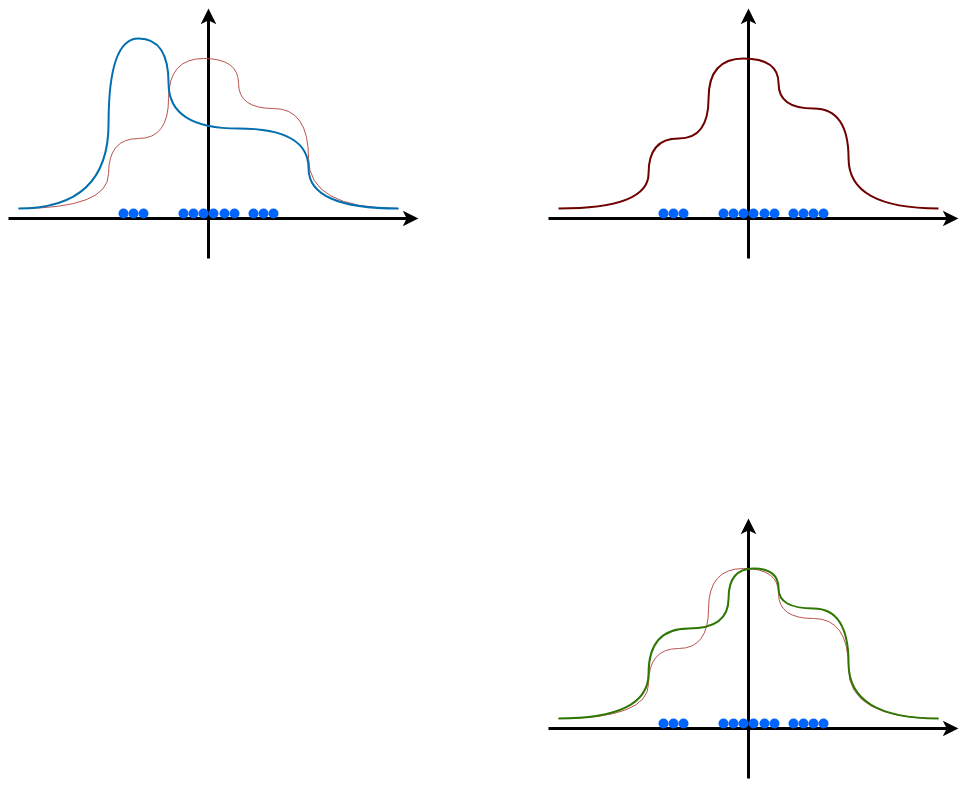 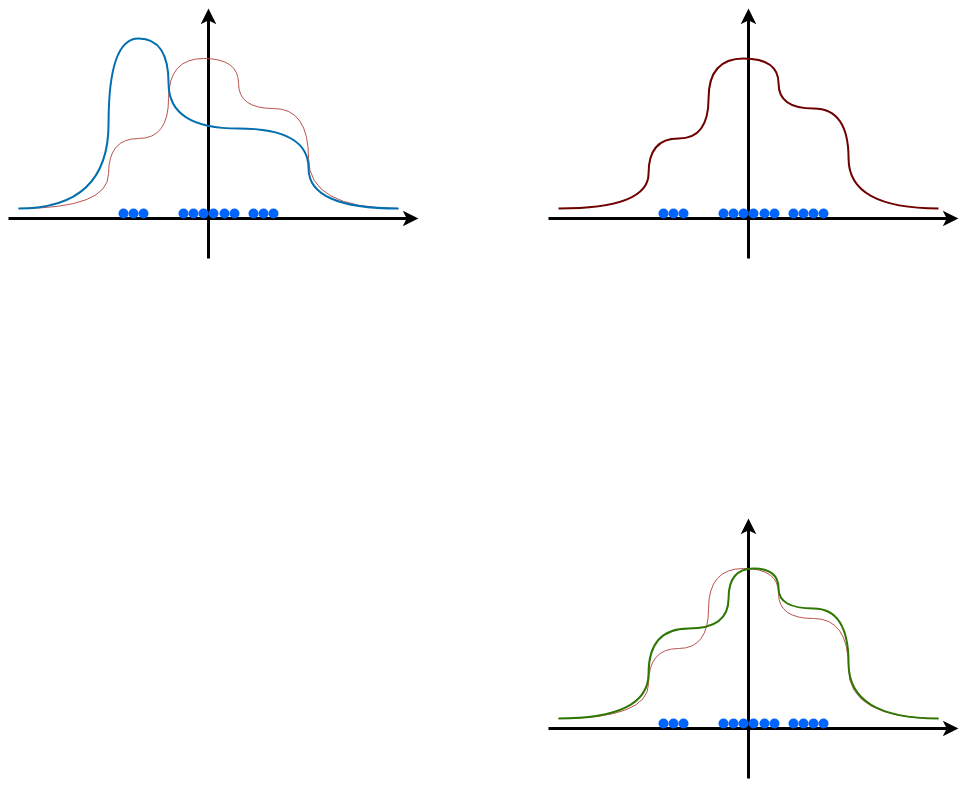 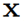 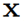 18/23
H. Zhang, et al. “Understanding and eliminating spurious modes in variational monte carlo using collective variables,”Physical Review Research, vol. 5, no. 2, p. 023101, 2023
Results
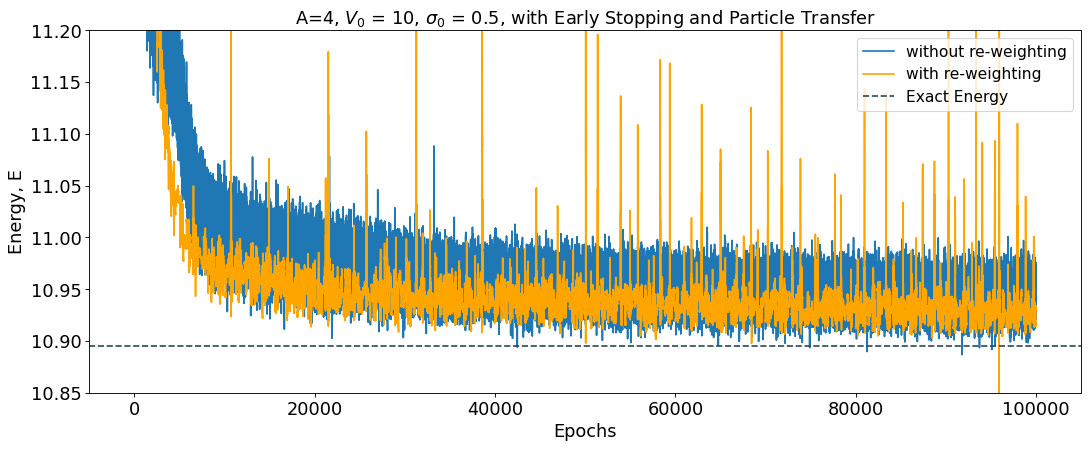 19/23
Results
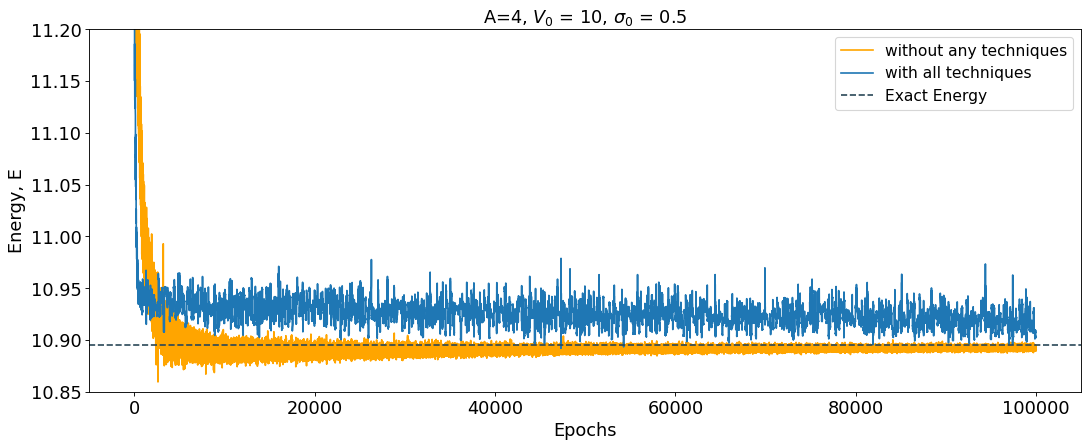 20/23
Summary and Future Work
Future work:
Further explore the spikes and find more efficient ways to eliminate them.
Explore different interactions and different systems.
Explore the effects of the starting interaction in the Interaction Transfer on the training.
21/23
Thanks for Listening
I would like to acknowledge the computer resources at Artemisa, funded by the European Union ERDF and Comunitat Valenciana as well as the technical support provided by the Instituto de Física Corpuscular, IFIC (CSIC-UV).
22
Network Training and the Loss function
Network trained with Adam Optimizer and a maximum of  105 epochs.
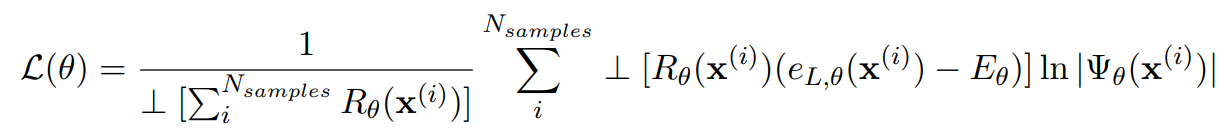 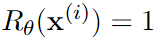 ,
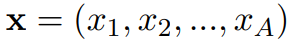 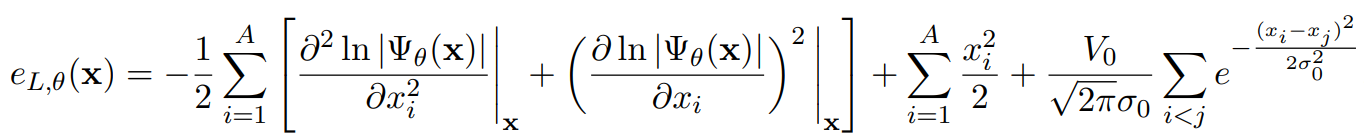 23
Artificial Neural Networks
Ex:
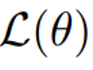 24
Random-Walk Metropolis-Hastings
25
26
27
Network architecture
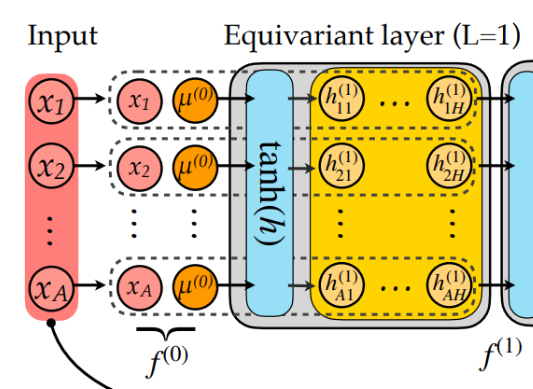 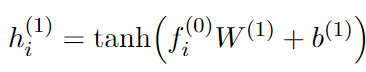 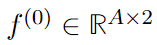 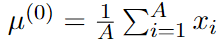 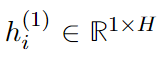 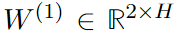 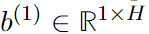 28
Network architecture
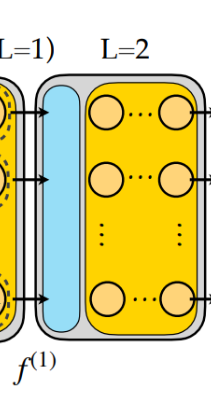 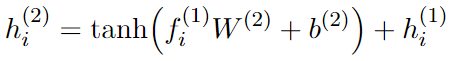 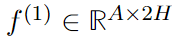 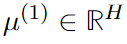 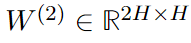 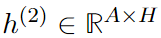 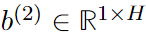 29
Network architecture
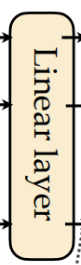 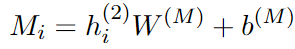 - Shared Weights:
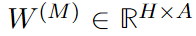 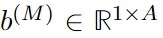 30
Network architecture
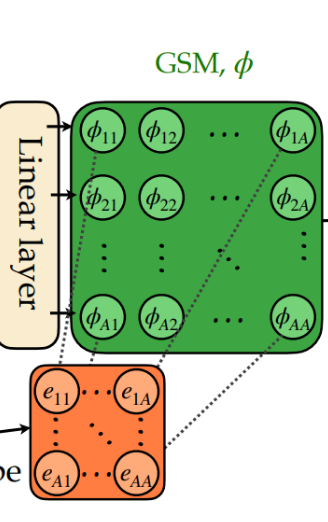 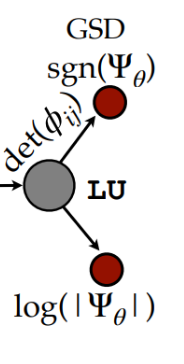 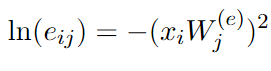 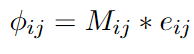 - Shared Weights:
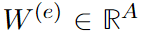 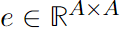 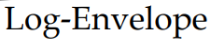 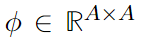 31
Adam Optimizer
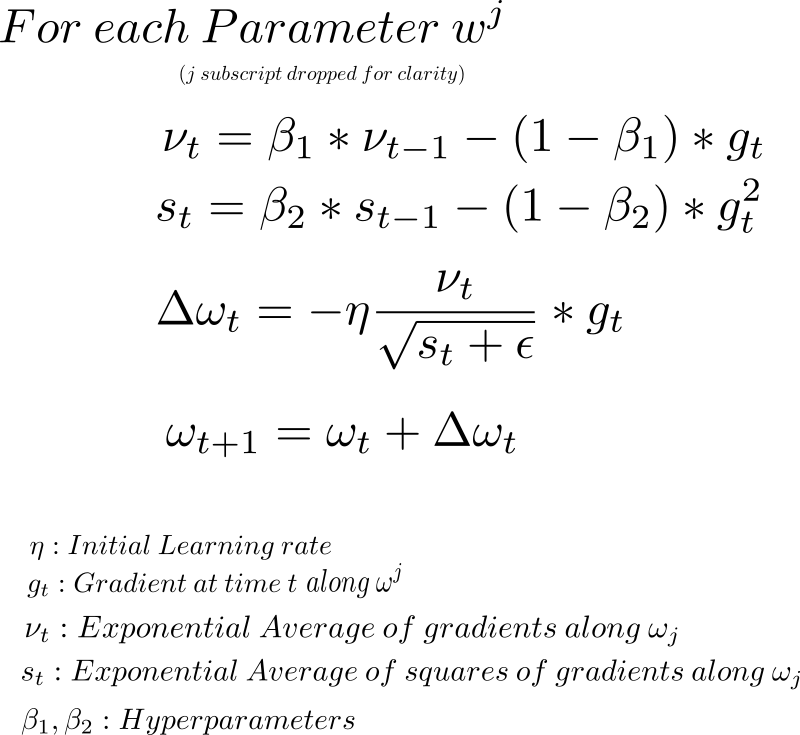 32
33
34